Recent work using Satellite winds at the Deutscher Wetterdienst (DWD)

Alexander Cress
Deutscher Wetterdienst, Frankfurter Strasse 135, 63067 Offenbach am Main, Germany
alexander.cress@dwd.de
Introduction
Recent changes in satellite wind usage  
New projects (HR AMVs / NWPSAF – DWD cooperation)
Use of scatterometer data  
Aeolus plans 
Summary
14th Internat. Wind Workshop                                                                                       Alexander Cress
The deterministic NWP-System of DWD
Global-Modell ICON 
grid size: 13 km
vertical levels: 90
Grid area: 173 km2
Hybrid DA
13km VarEnKF
Flow dependent B: 
      BVarEnKF = αBLETKF + (α-1)B3DVAR
Incremental analysis update
SST, SMA and snow ana
COSMO-DE (convection resolving)
grid size: 2.8  km
vertical levels: 50
forecasts: 3-hourly
Girid area: 8  km2
Det LETKF replaced nudging
ICON-EU Nest over Europe
grid size: 6.5 km
Vertical levels: 60
forecasts: 
Grid area: 43 km2
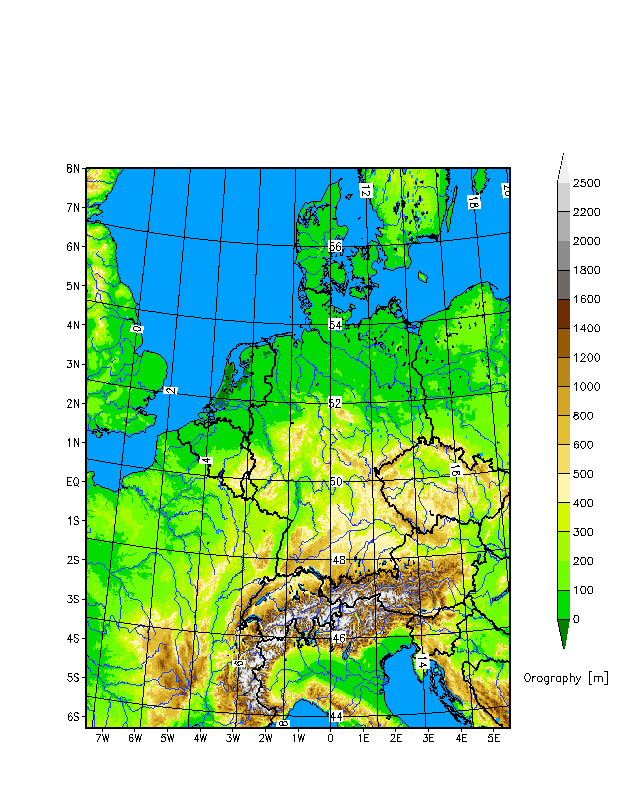 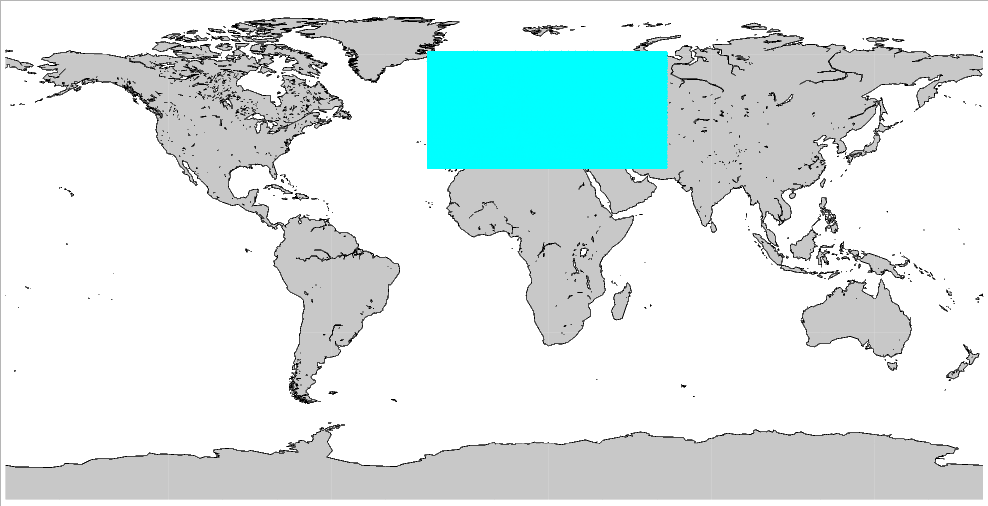 14th Intern. Wind Workshop  2018				Alexander Cress
The probabilistic NWP-System of DWD
ICON-EPS; M40 
grid size: 40 km
vertical levels: 90
grid area: 1638 km2
Ensemble DA
40 member 40km LETKF.
Horizontal localization radius 300km.
Relaxation to prior perturbations ( 0.75).
Adaptive inflation (0.9 - 1.5).
SST perturbations Soil moisture perturbations (experimental)
COSMO-DE-EPS; M20
grid size: 2.8  km
vertical levels: 50
Forecasts: 3-hourly
 grid area: 8 km2

Ensemble DA
40 member 2.8 km LETKF
SST pertubations
Soil moisture pertubations
ICON-EU Nest over Europe
grid size: 20 km
vertical levels: 60
forecasts: 
grid area: 407 km2
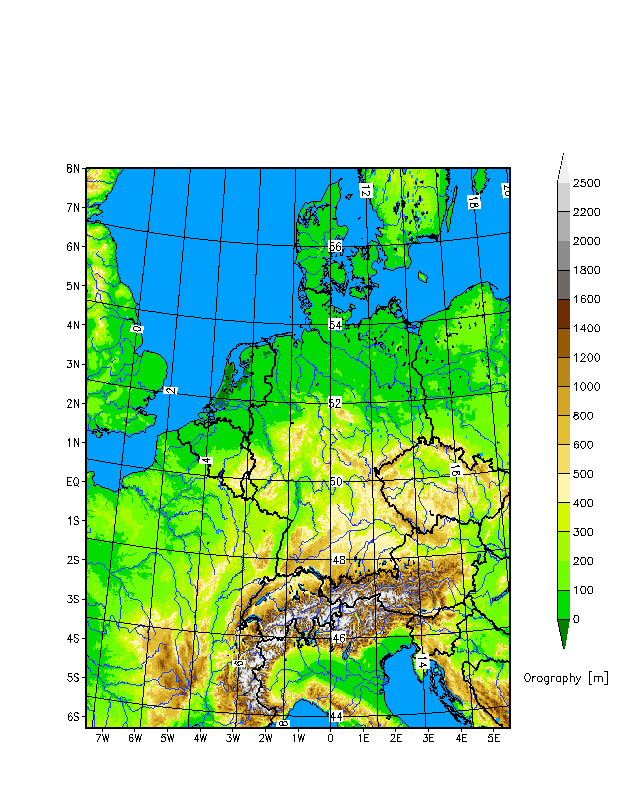 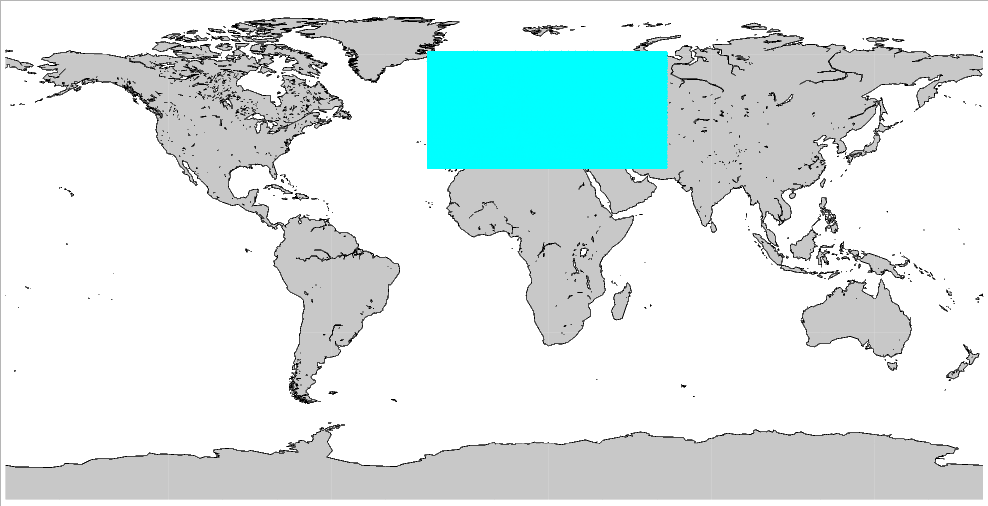 14th Intern. Wind Workshop  2018			    	                     Alexander Cress
Data coverage
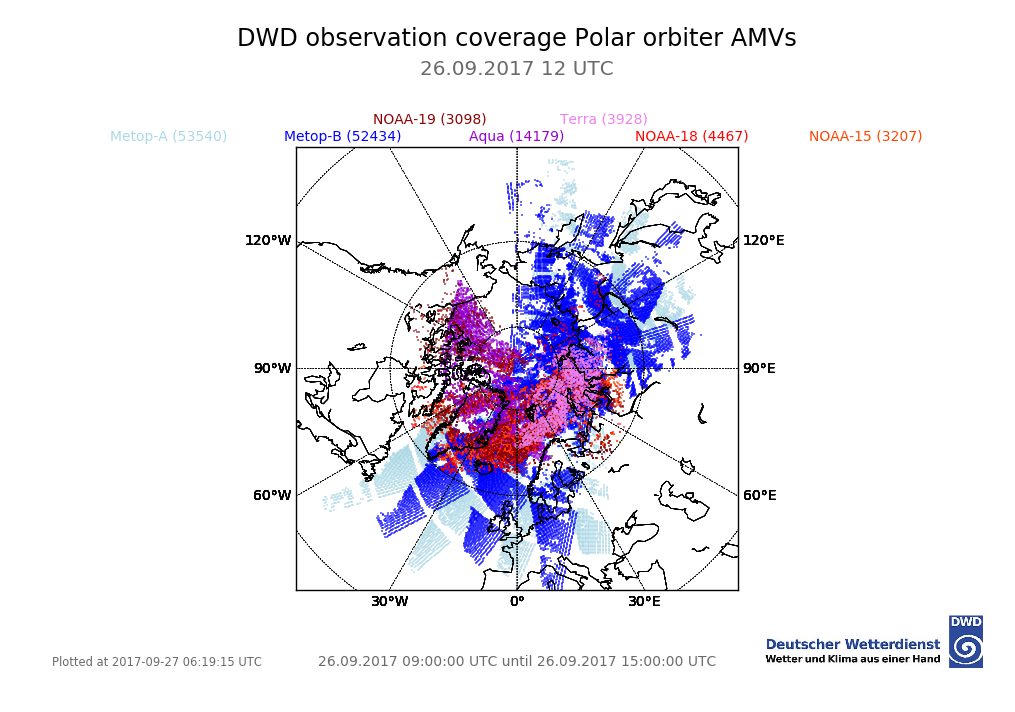 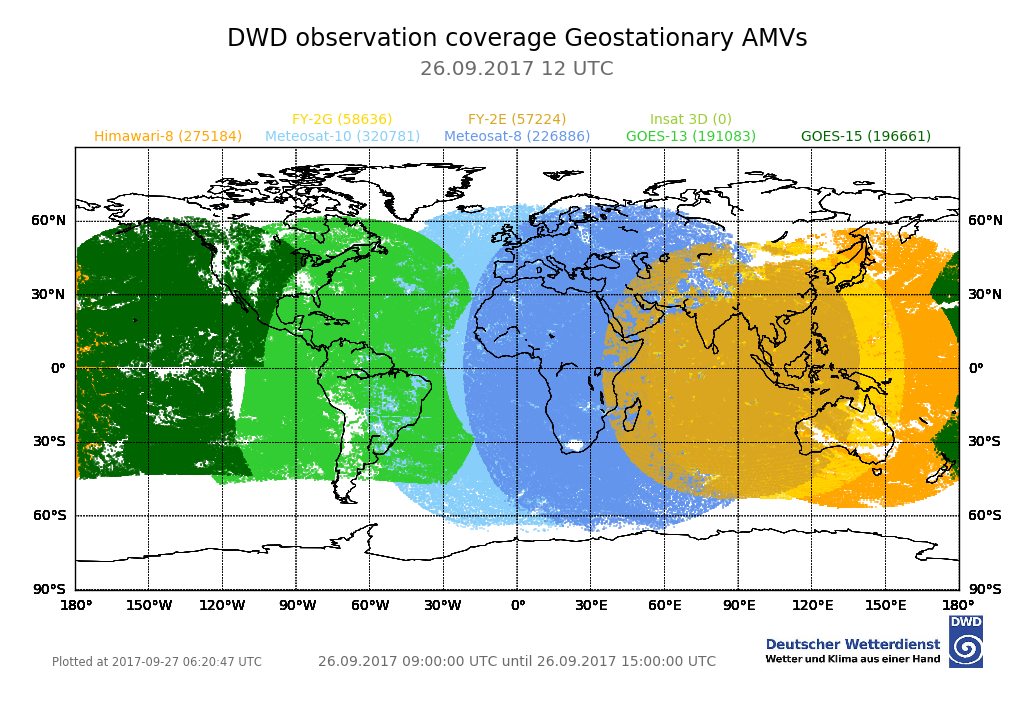 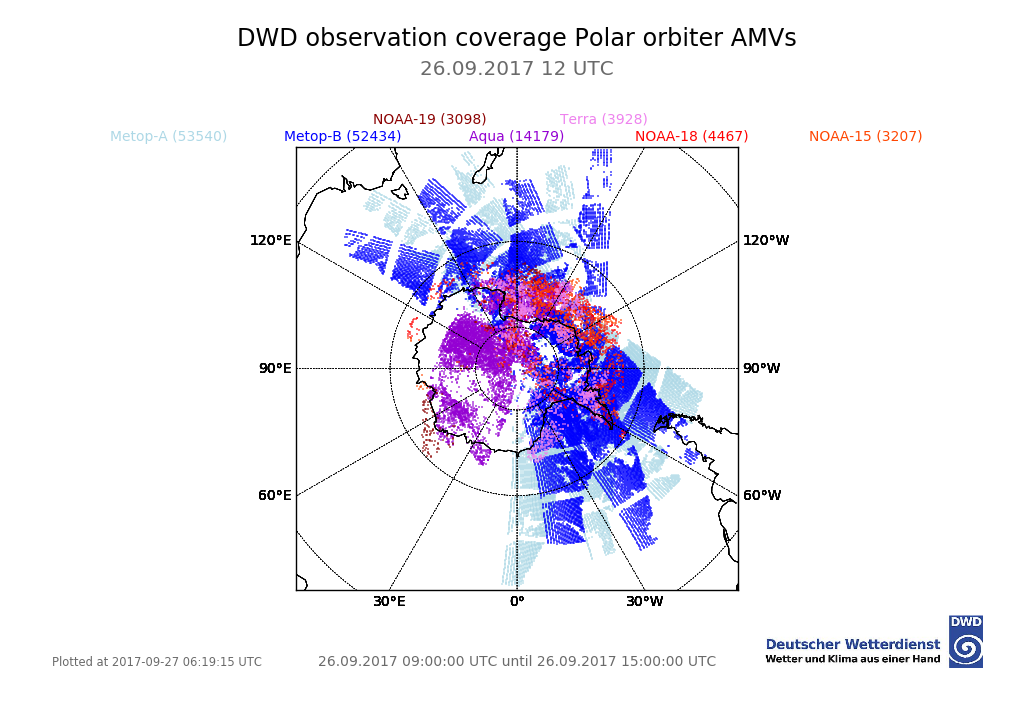 Operationel
Geo: GOES 15/16 Metop 8/11 Himarawi-8 
Polar: AVHRR from Metop 3 / 4 single and dual the NOAA series
            MODIS from Terra and Aqua
Changes in operationel usage of satellite winds
 since the last meeting
Use of Dual Metop AMV winds

Replacing Meteosat 10 by Meteosat 11 winds

Filling the gap over eastern America by GOES 16 winds

ScatSat ocean winds in parallel routine
14th Intern. Wind Workshop  2018			                             	Alexander Cress
AMV Obs minus FG statistics
Crtl plus dual Metop – Crtl
all AMVs except dual Metop data
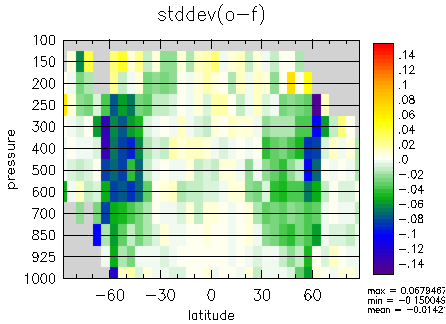 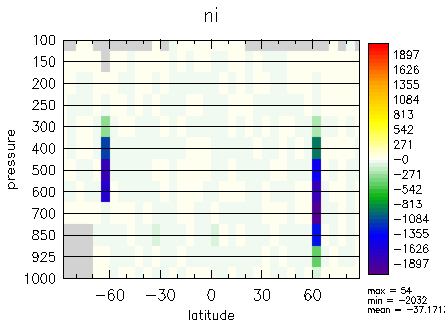 Positive impact using the other AMVs on both hemispheres
Slightly more AMV data active
14th Intern. Wind Workshop  2018		   		                              Alexander Cress
Forecast Scores
Wind 300 hPa
Crtl
Crtl + Dual Metop
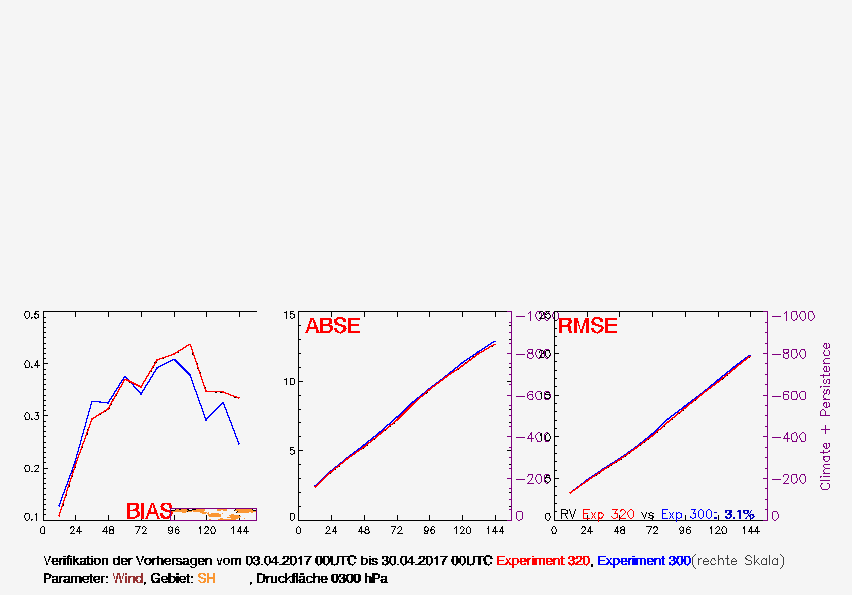 Positive impact using Dual Metop on both hemispheres
Larger on the Southern Hemisphere in higher troposphere
14th Intern. Wind Workshop  2018				                              Alexander Cress
Obs –FG statistics
Comparison Meteosat 10 / Meteosat 11
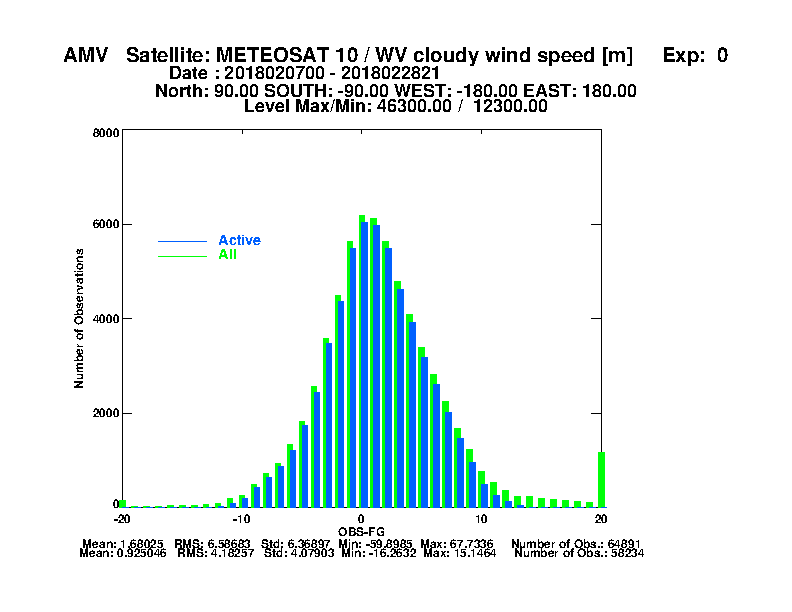 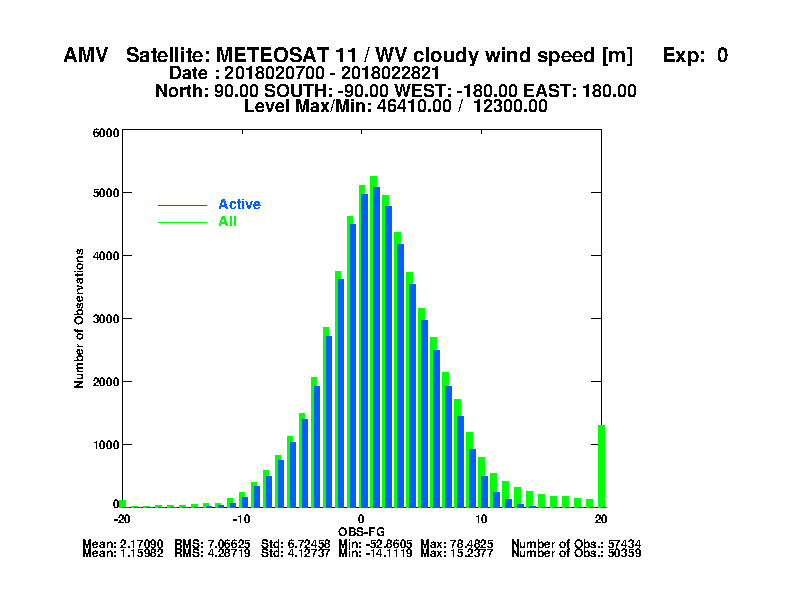 Obs –FG statistics
Comparison GOES 16 / GOES 15
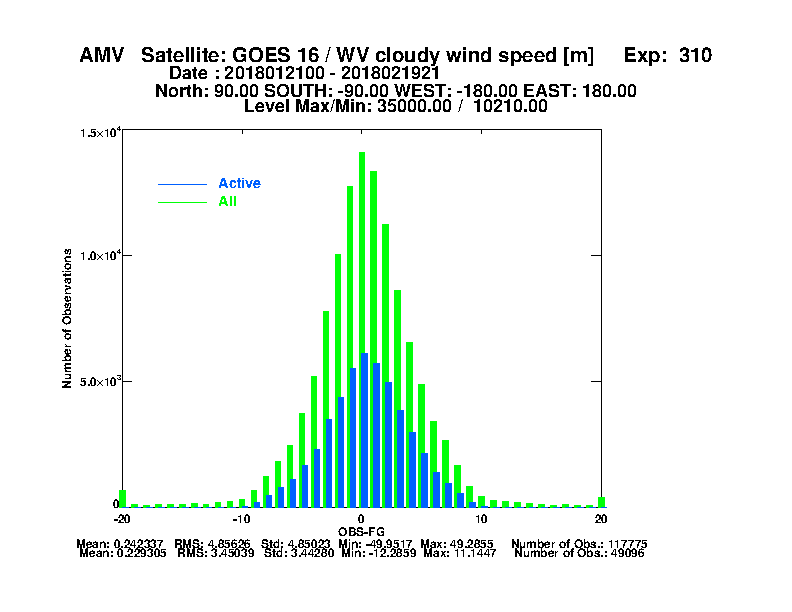 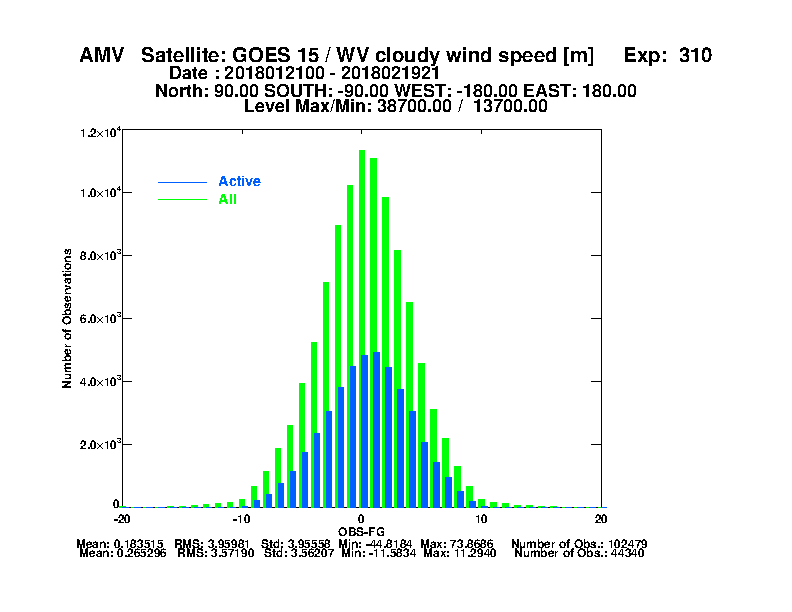 14th Intern. Wind Workshop  2018			                             	Alexander Cress
Crtl (ohne GOES 16 und Meteosat11)
Exp: Mit Goes16 und Meteosat 11 AMVs
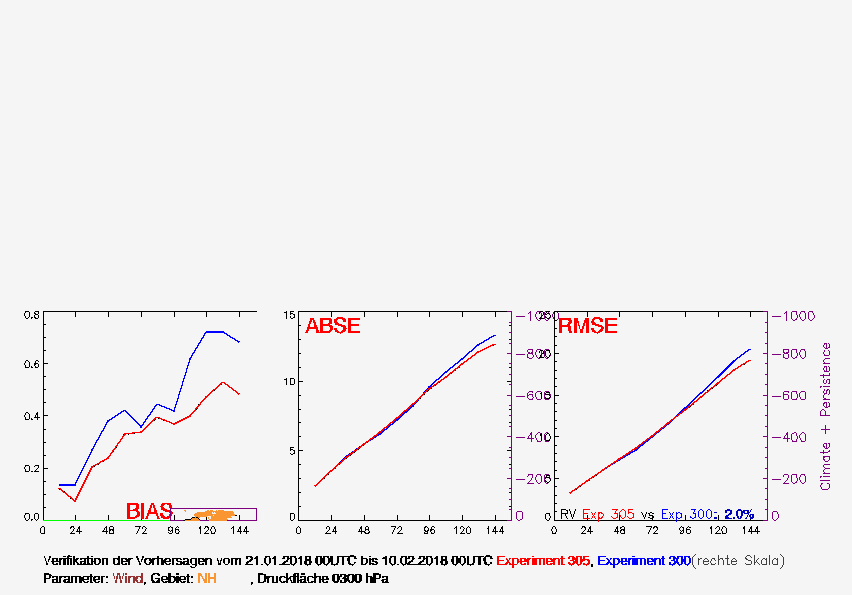 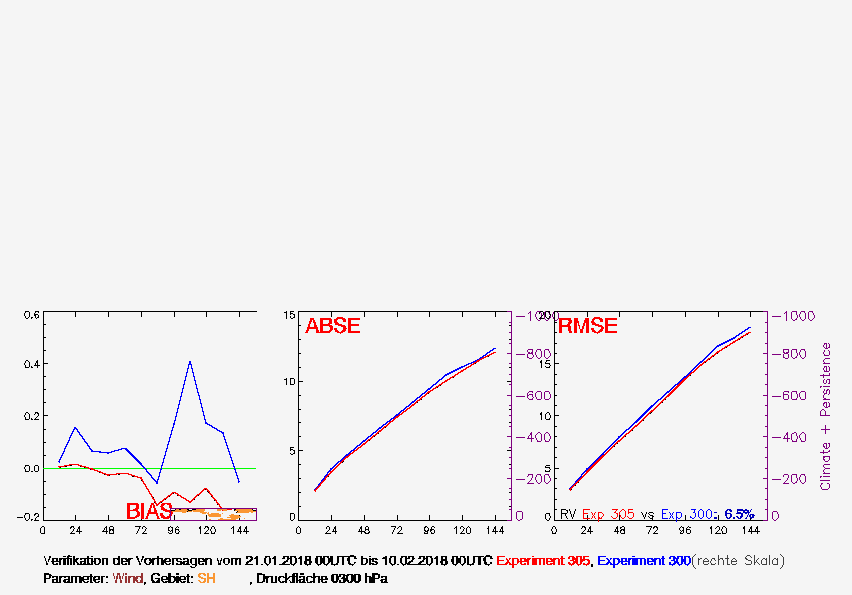 Use of high resolution AMV winds 
derived by NWC SAF
Run the NWC SAF software to derive high resolution AMV Winds in house

Software:  NWC SAF Software v2013. The new  version (v2016) runs in test modus 
The available patches are incoparated (Katja Hungersdörfer)

Area: EUROPA B  (defined in house)
 
Output: AMVs in EUMETSAT Bufr format
 
# Wind guess use flag
       WIND_GUESS                        0   ; no use of model winds

DWD regional model system (COSMO/KENDA)  is able to use HR AMVs similar to global system 

First monitoring experiment started
14th Intern. Wind Workshop  2018			                             	Alexander Cress
Use of high resolution AMV winds derived by NWC SAF
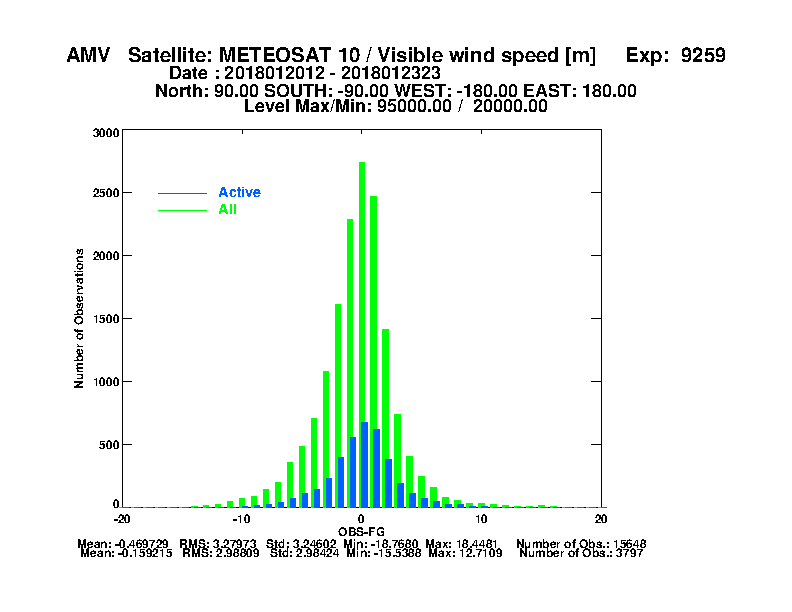 HR AMV monitoring started in Jan 2018

First results lock promising

A lot of wind obs. in competition with AMVs
     in Kenda area (radisonde, aircraft, MODE-S, 
     radial winds)

Not easy to show impact

Long experiments needed => expensive

Evaluation software has to be adapted
14th Intern. Wind Workshop  2018			                             	Alexander Cress
NWP SAF – DWD cooperation
AMV monitoring
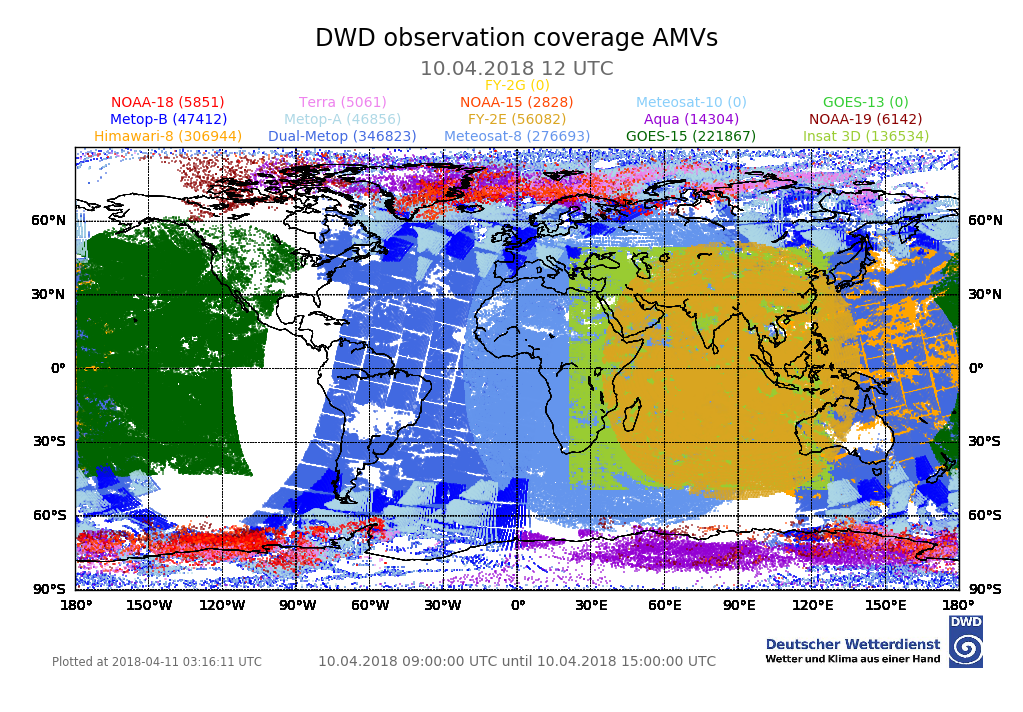 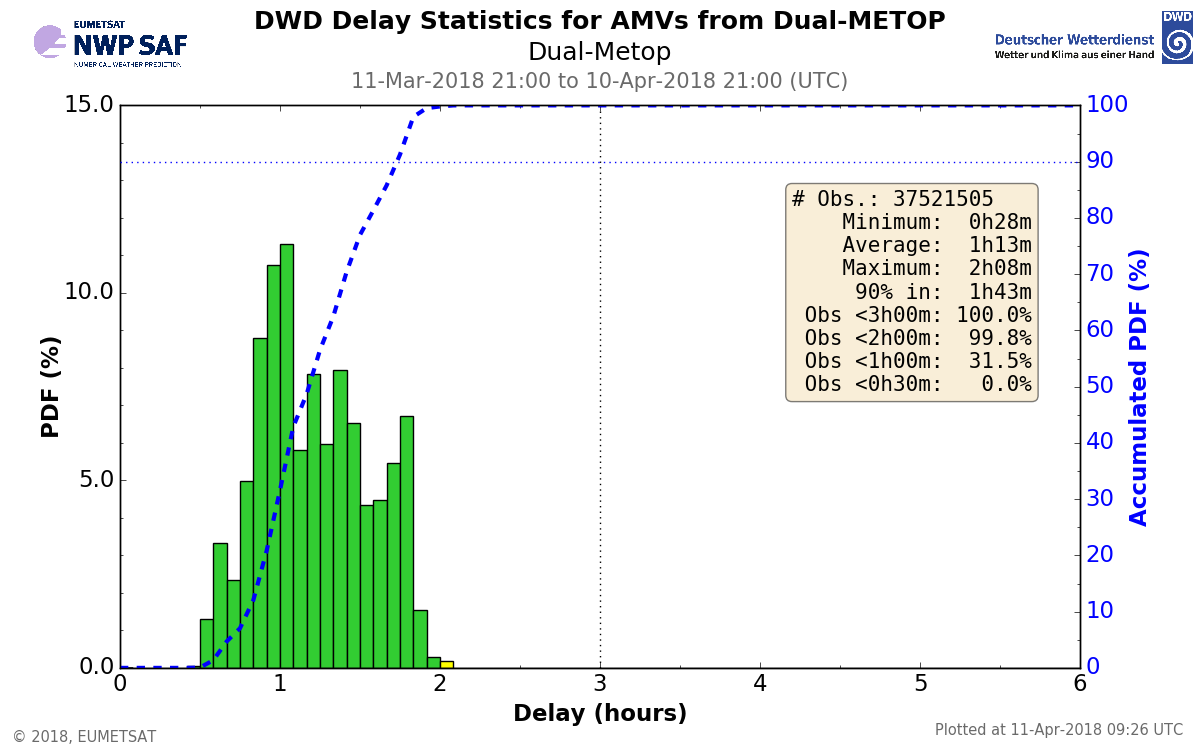 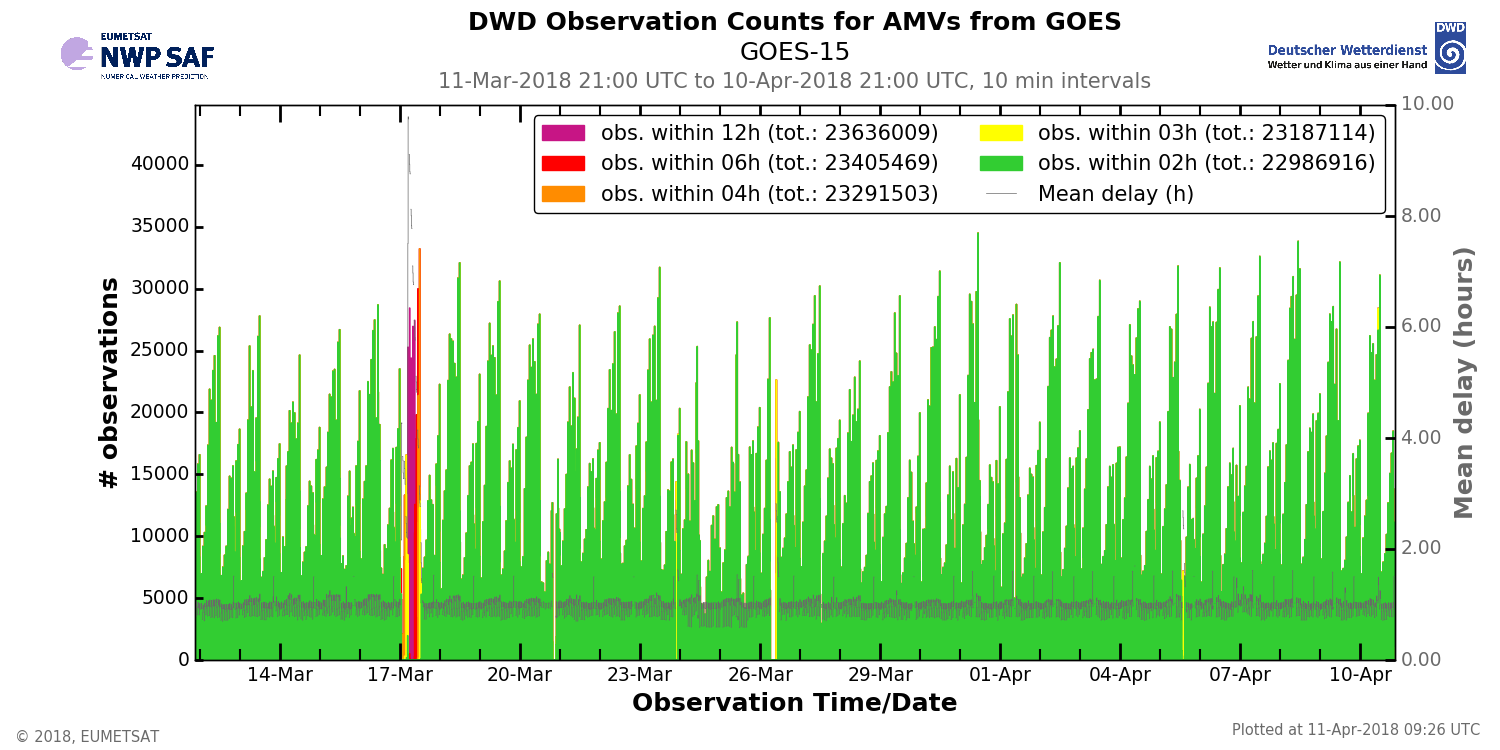 NWP SAF – DWD cooperation
AMV-Calipso lidar height monitoring
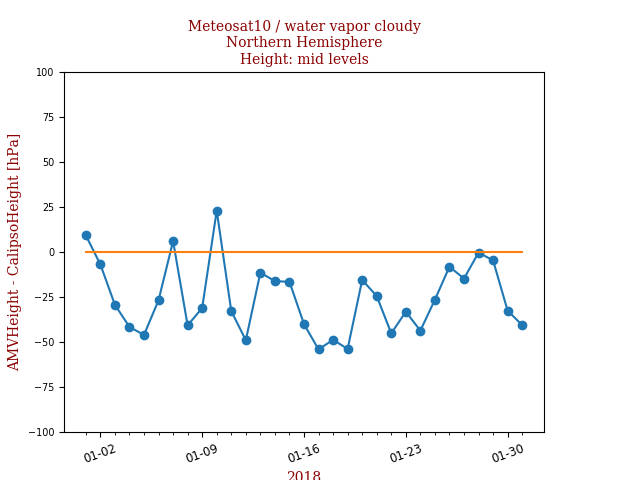 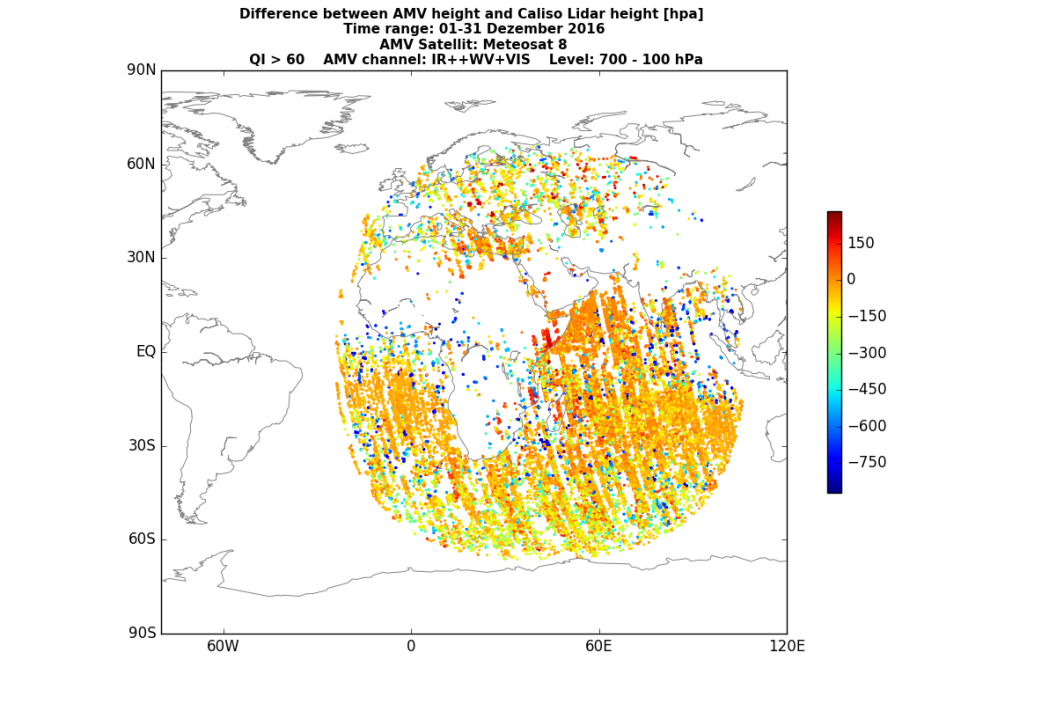 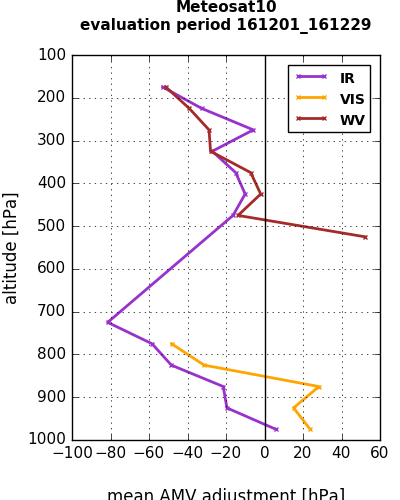 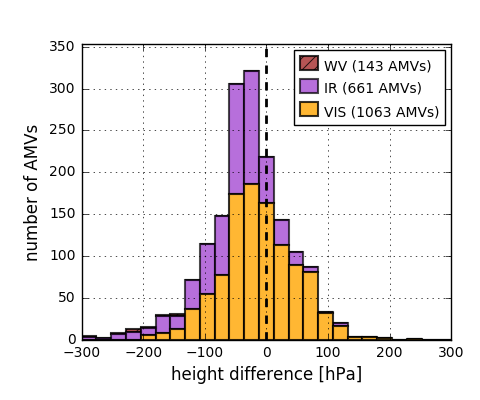 Use of scatterometer data
Operationel use of ASCAT onboard Metop 3/4
Pre-operationel use of ScatSat
Operational use of Altimeter data (Janson 2/3, SARAL)
Wind speed bias correction of Scatterometer/Altimeter data
Relative difference of obs – fg rms between exp. with and
 without ScatSAT data for ASCAT observations
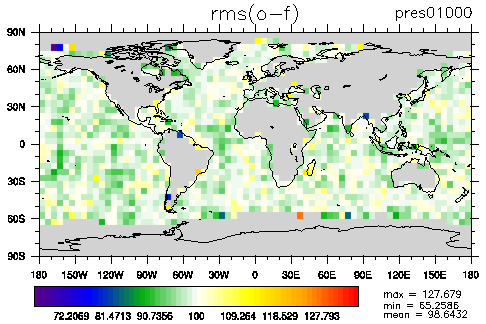 mean: 98.64 %
Aeolus Wind Lidar work
Aeolus will be launched in 2018

Observation will be HLOS

Level 2B Cal/Val rehearsal dataset provided 
    by ECMWF

The data has been regenerated (in March 2018)
     with the most recent processing chain: 
     E2S v4.01, L1B v7.01 and L2B v3.00.

Data are provided in Bufr Format

Bufr reading is finished

Observation operator implemented

One day data assimilation with test data conducted

Looking forward on the real data
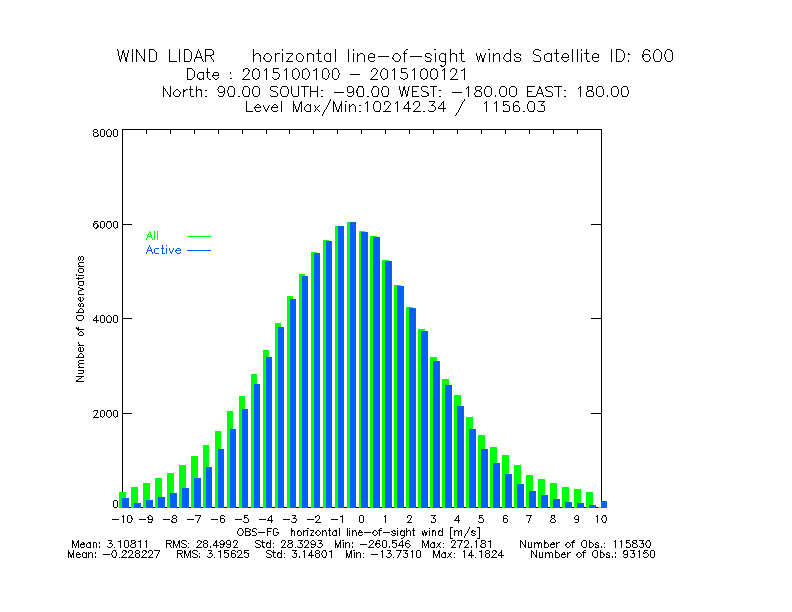 14th Intern. Wind Workshop  2018			                             	Alexander Cress
Summary
Dual Metop data show postive impact for differnt seasons
AMVs operational since  summer 2017
Quality of Meteosat 11 AMVs comparable to Meteosat 10
operational since March 2018

 Qulaity of GOES 16 AMVs slightly better than GEOS 13, show potive impact

 operational since April 2018

 HR AMVs production - derived from NowCasting SAF software – successfully
     implemented and first monitoring experiments started 

NWPSAF-DWD cooperation started => monitoring of Lidar-AMV heights

 ScatSat winds in data assimilation system tested => operational this summer

 Aeolus Wind Lidar test data in DA integrated
14th Intern. Wind Workshop  2018			                             	Alexander Cress
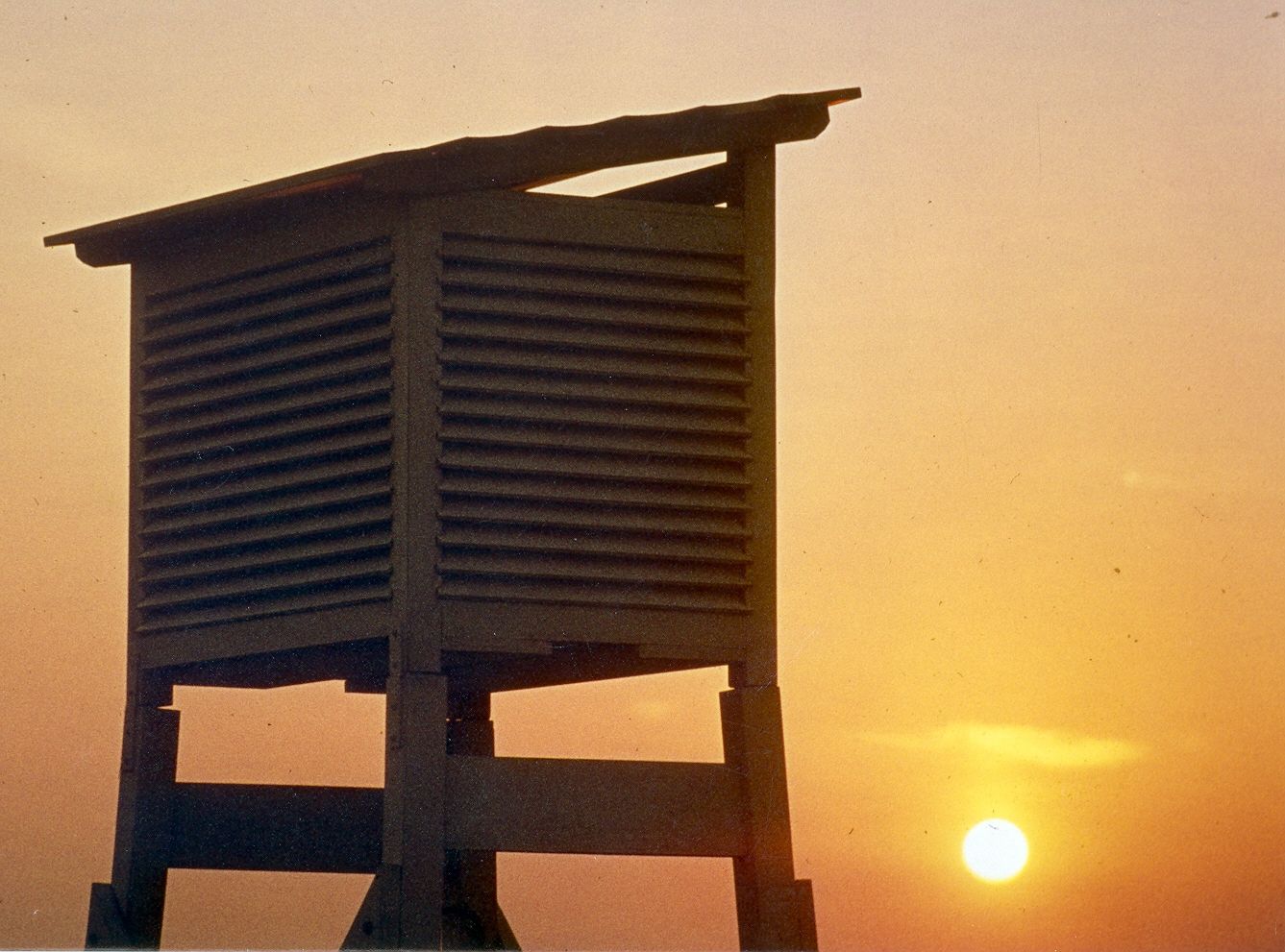 Thank you for your attention!Questions?
APSDEU-12/NAEDEX-24 Data Exchange Meeting 	Alexander Cress